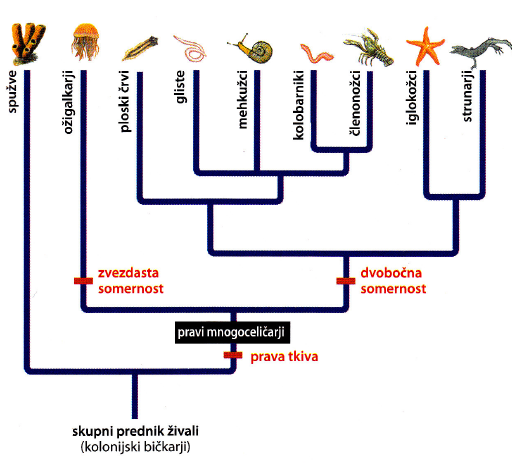 DEBLO: OŽIGALKARJI
ZAPIŠI NASLOV V ZVEZEK
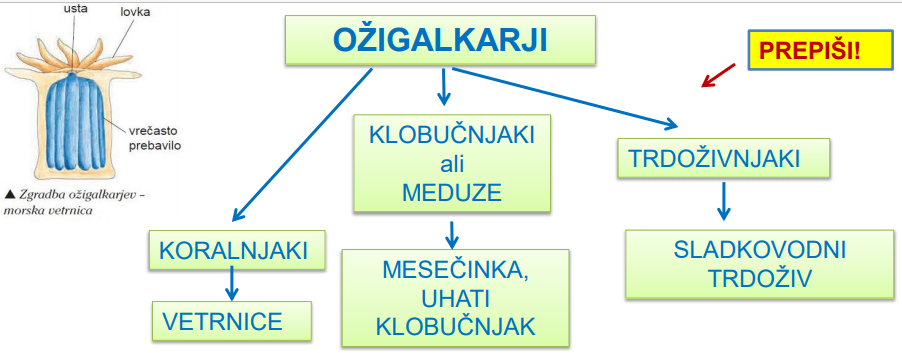 PREPIŠI
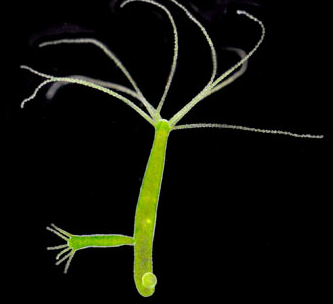 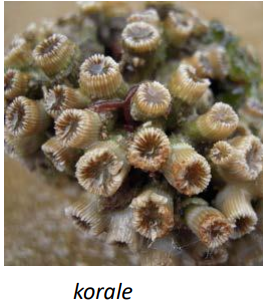 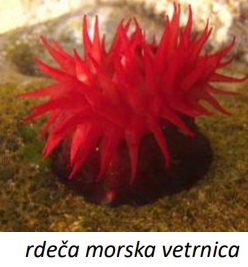 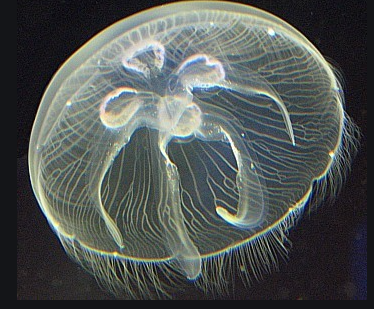 PREPIŠI
SPLOŠNE LASTNOSTI
Živijo v morjih, trdoživnjaki pa tudi v sladkih vodah.

So zvezdasto somerne živali
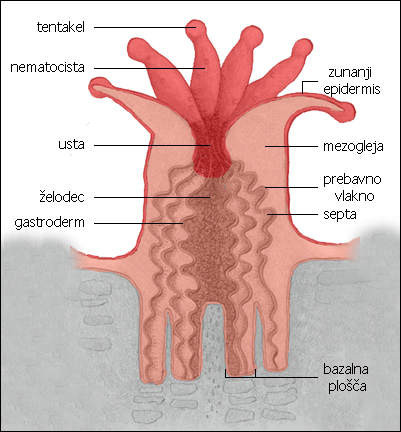 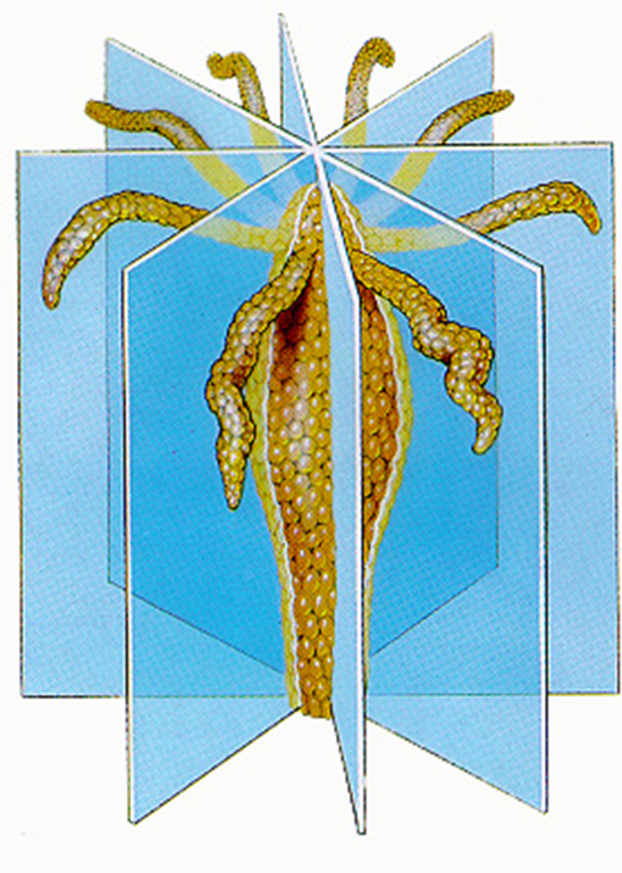 Imajo VODNO OGRODJE (HIDROSTATSKO OGRODJE), ki daje oporo in omogoča premikanje.
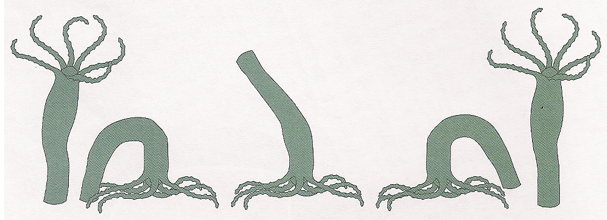 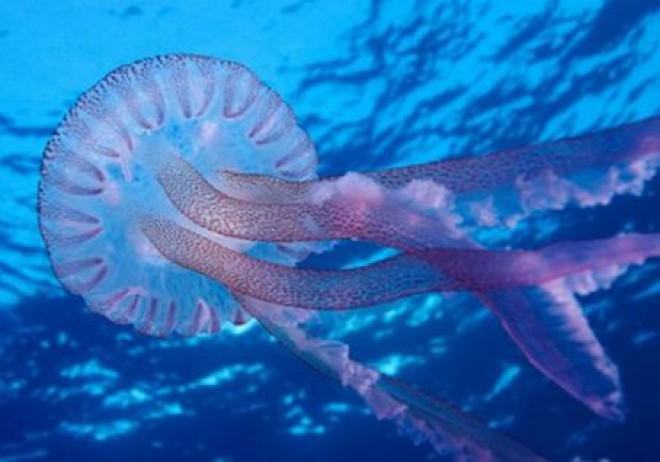 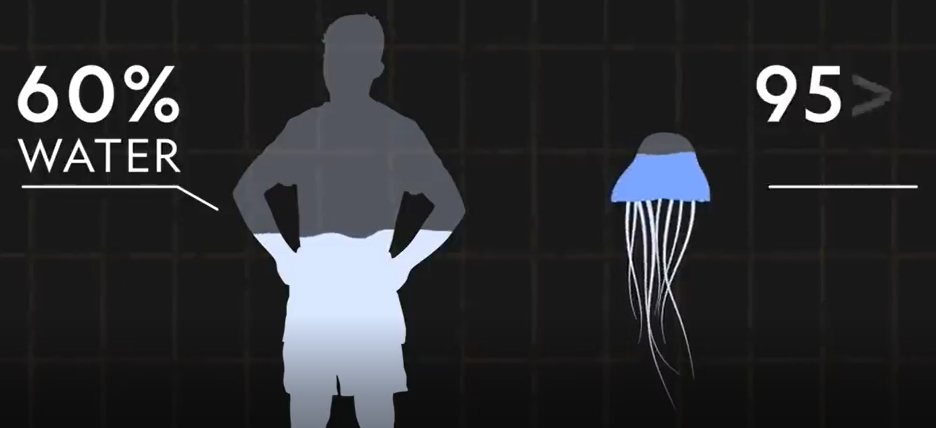 PREPIŠI
So plenilci.
imajo vrečasto prebavilo, ki ima le eno odprtino, ustno zadnjično odprtino, ta ima vlogo ust in zadnjične odprtine.

Ob ustni odprtini so lovke, ki vsebujejo ožigalke. Z ožigalkami se branijo, lovijo in omrtvijo plen, saj  vsebujejo strup.
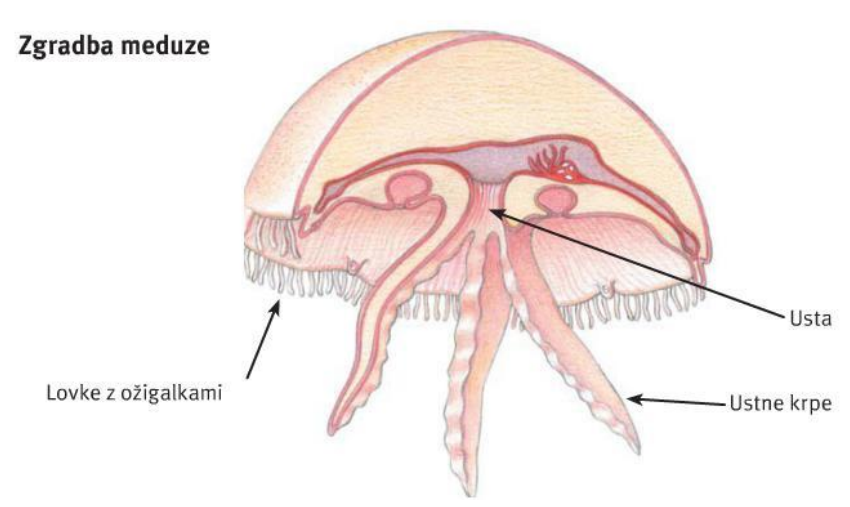 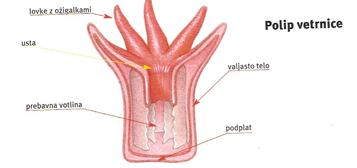 PREPIŠI
ŽIVČEVJE: MREŽASTO ŽIVČEVJE, ki ga sestavlja živčna mreža po celem telesu
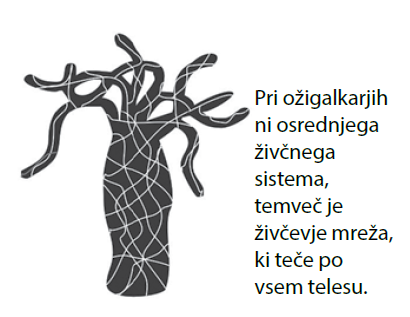 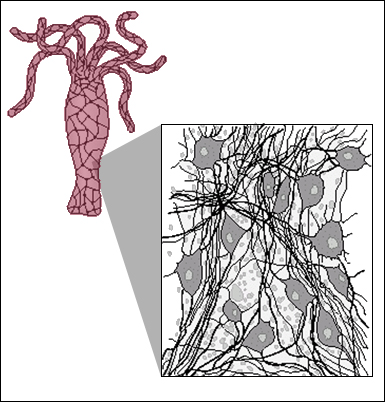 PREPIŠI
Nimajo krvožilnega sistema, dihal in izločal.

DIHALA: dihalne pline izmenjujejo skozi telesno površino.
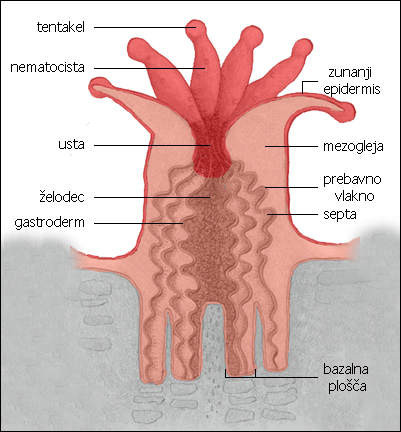 PREPIŠI
Živijo lahko v obliki polipa ali meduze, pri nekaterih pa se izmenjujejo generacije polipov in meduz.
Polip je pritrjen na podlago.
Meduza je prosto plavajoča.
PREPIŠI
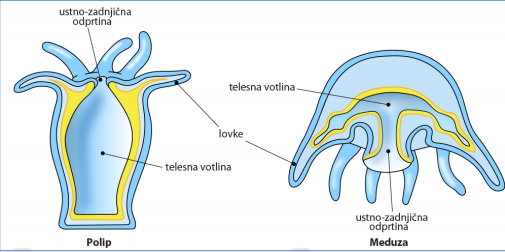 POLIP
MEDUZA
NESPOLNO RAZMNOŽEVANJE: BRSTENJE
zeleni trdoživ:
na matičnem osebku se razvije eden ali več izrastkov (brstov). Ta izrastek se odcepi in zraste v novo žival. 
potomec ima enak dedni zapis
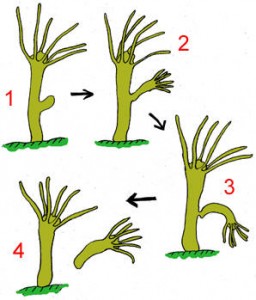 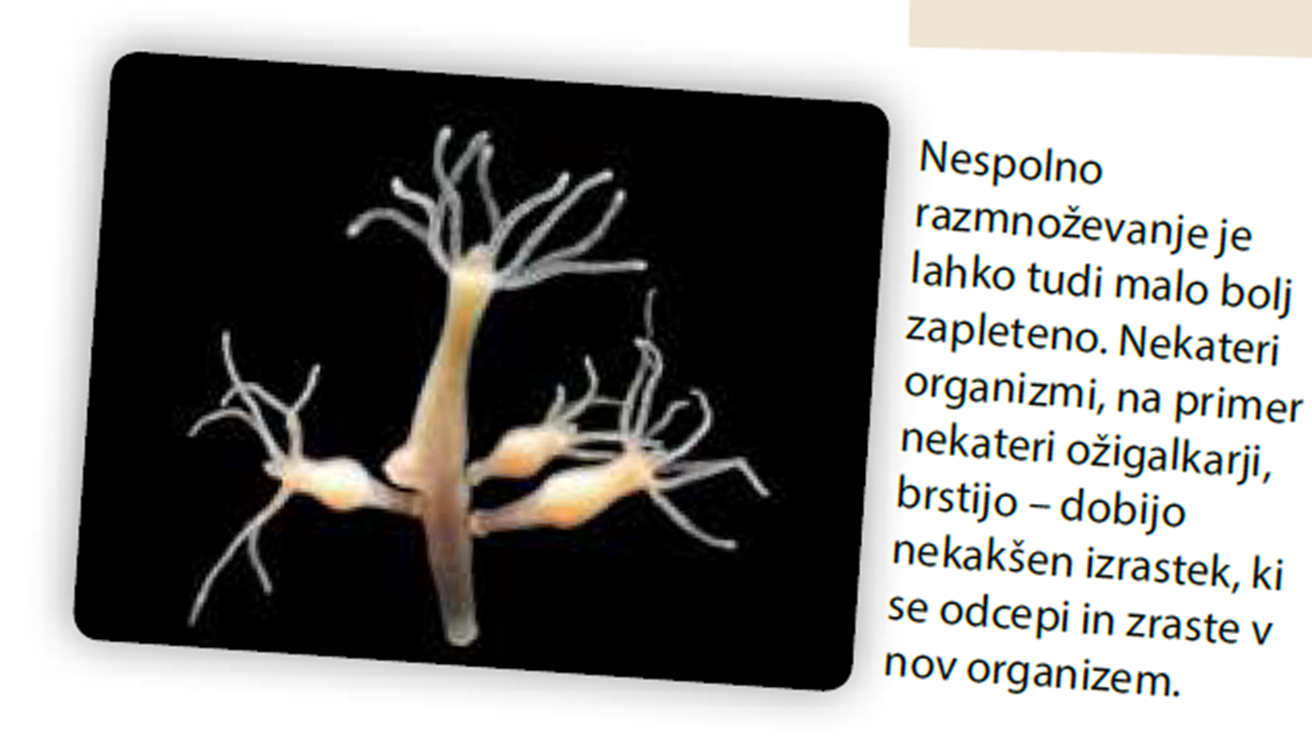 PREPIŠI
SPOLNO RAZMNOŽEVANJE: Oploditev pri vseh ožigalkarjih poteče v vodi.
 Ličinka je prosto plavajoča in migetalkasta.
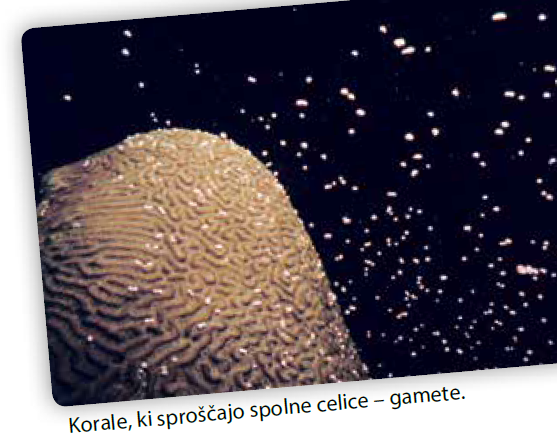 PREPIŠI
RAZMNOŽEVANJE UHATEGA KLOBUČNJAKA: 

Živijo v obliki POLIPA (pritrjeni na morsko dno) ali MEDUZE (prosto plavajoče)
Odrasla meduza 
razvije spolne celice
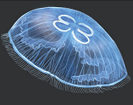 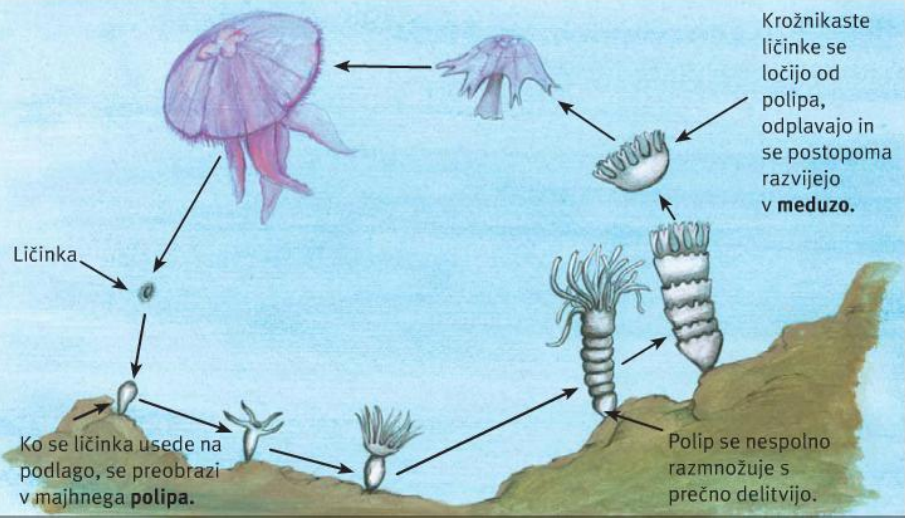 Mladi osebki se ločijo od polipa in se razvijejo v meduzo.
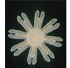 Oploditev poteče v vodi (je zunanja). Razvije se migetalkasta ličinka.
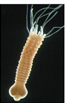 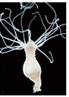 preberi
Na podlagi prejšnje razlage si skiciraj razmnoževalni krog
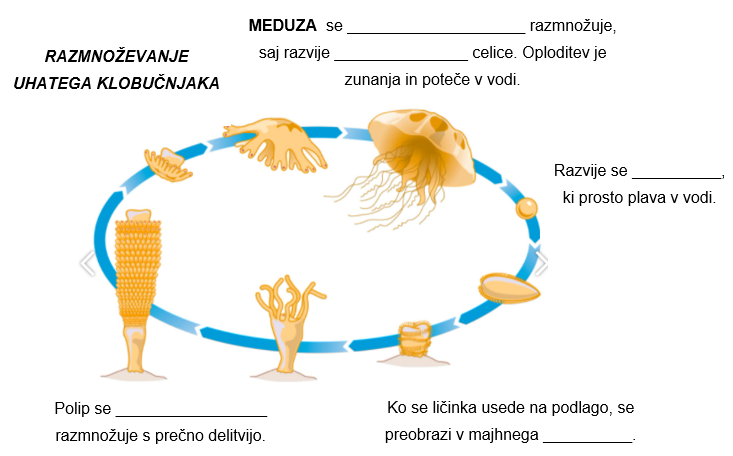 Zvišanje temperature morske vode povzroča, da alge, ki živijo s koralami v sožitju izstopijo, korale pa se obarvajo belo, temu pojavu pravimo beljenje koral.
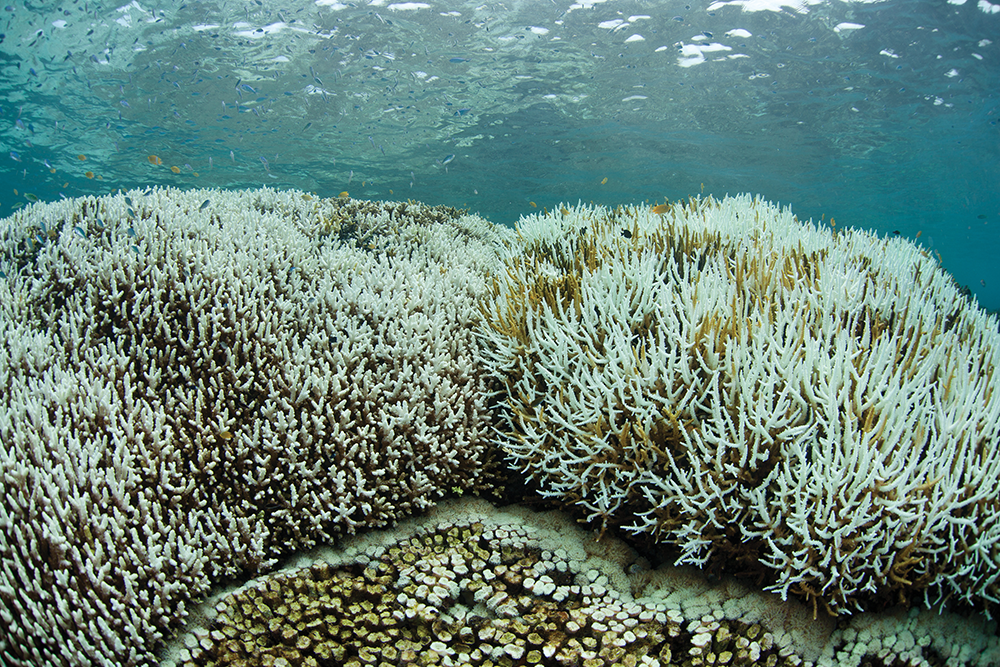 Samo preberi
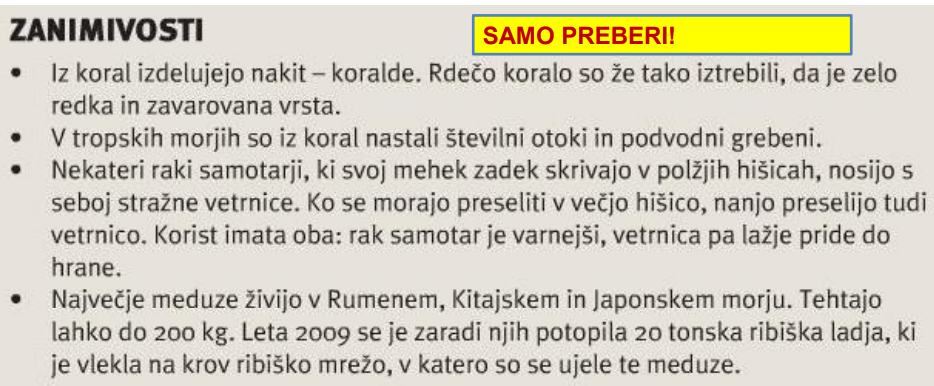 Ali veš?
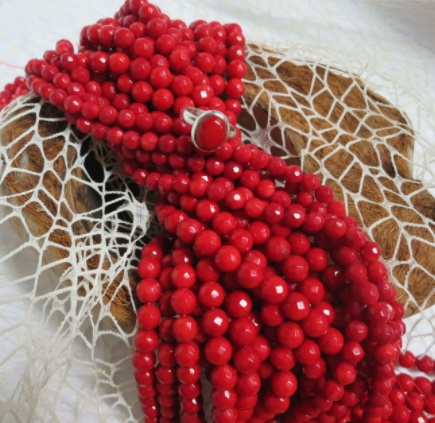 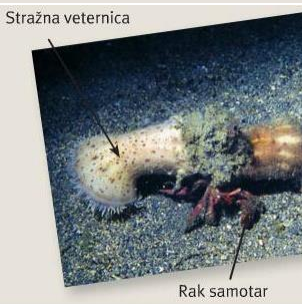 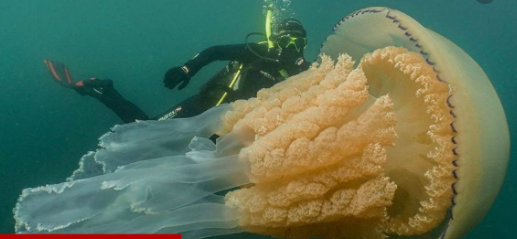 Samo preberi
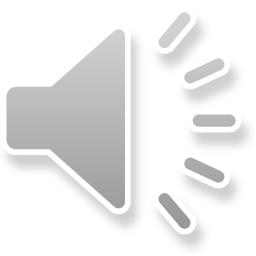